Don’t need to write
Introduction to Electrons
The electron is a theory we use; it is so useful in understanding the way nature works that we can almost call it real.

- Richard P. Feynman
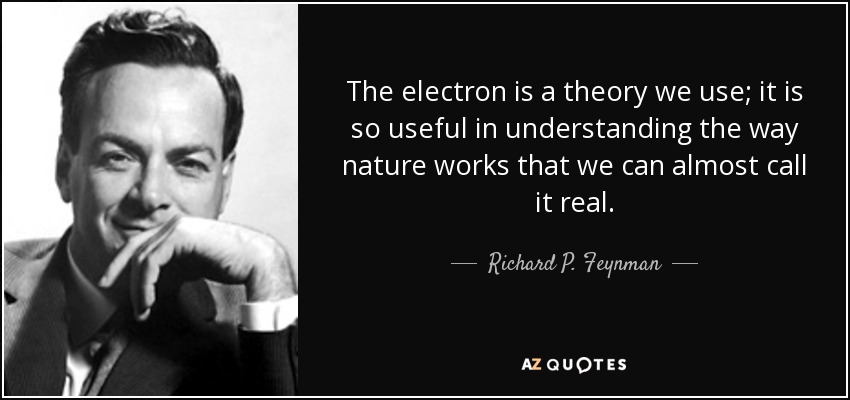 …will you understand what I’m going to tell you?...No, you're not gong to be able to understand it…I don’t understand it. Nobody does. 
- Richard P. Feynman
Don’t need to write
The Bohr Model of the Atom
I pictured electrons orbiting the nucleus much like planets orbiting the sun.
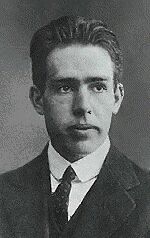 But I was wrong! They’re more like bees around a hive.
Neils Bohr
Don’t need to write
Quantum Mechanical Model of the Atom
Mathematical laws can identify the regions outside of the nucleus where electrons are most likely to be found.

The math is beyond the scope of this class…
Atomic Orbitals
“An area where an electron is most likely to be found.”

“A probability cloud”
A region where there is a high probability of finding an electron. A mathematical function…
Orbital shapes are defined as the surface that contains 90% of the total electron probability.
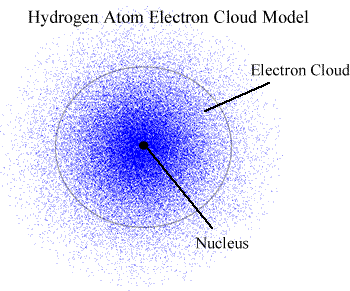 How do we describe orbitals?
Energy level
Shape
Orientation
How many electrons are in each orbital
Energy Levels
Different orbitals are in different energy levels
	n = 1, 2, 3, 4, 5, 6, 7.  
			1 = lowest energy, closest to the nucleus
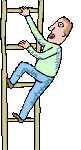 n = 1
n = 2
n = 3
n = 4
Orbital Shape
Different orbitals have different shapess, p, d, f
s Orbital shape
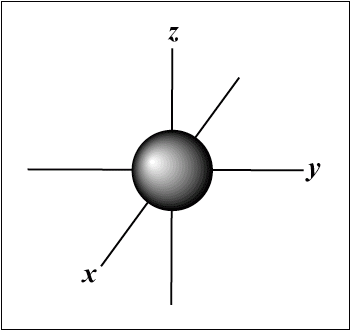 The s orbital has a spherical shape centered around
the origin of the three axes in space.
p orbital shape
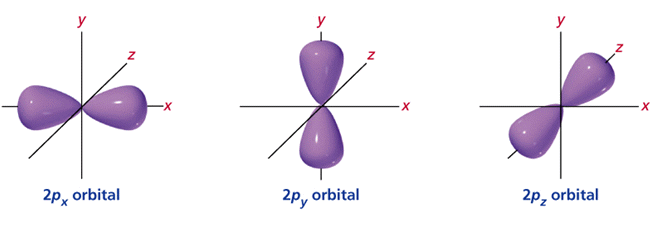 There are three or double-lobed p orbitals in each energy level above n = 1, each assigned to its own axis (x, y and z) in space.

Petal shaped, dumbbell shaped, peanut shaped
d orbital shapes
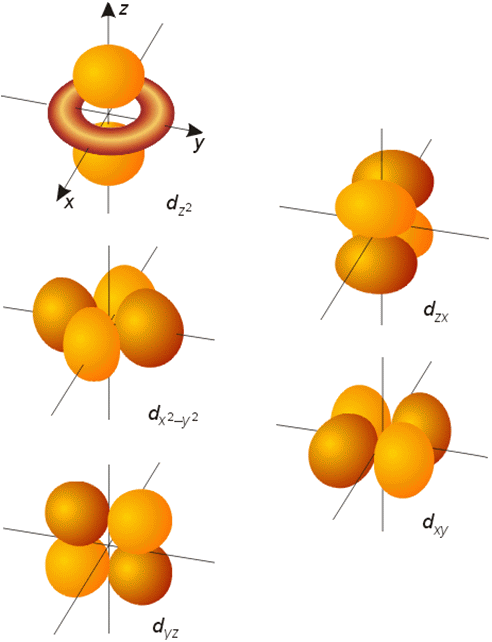 d orbitals are weird!

Five d orbitals that are found in the d sublevels beginning with n = 3. 

“double dumbbells” or “dumbbell with a donut”!
Shape of f orbitals
“funky” shaped!
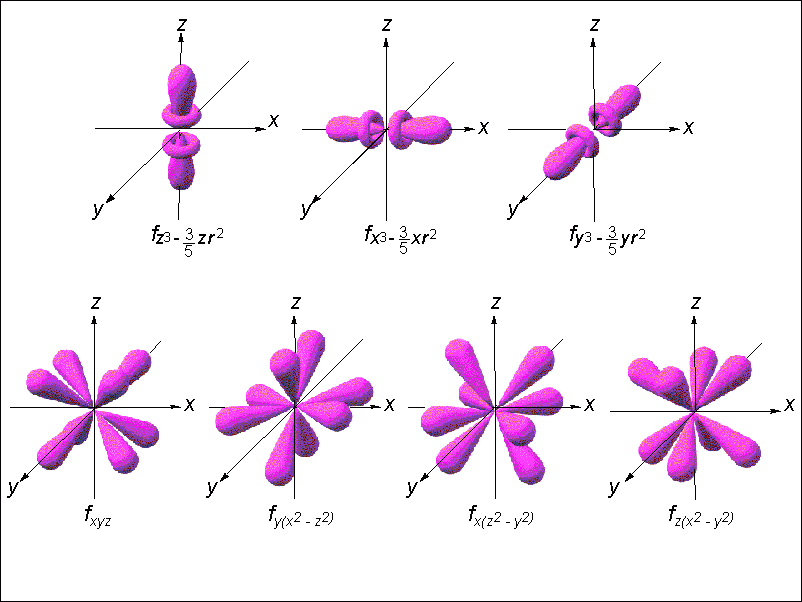 Orbital Orientation
Different orbitals have different orientations     
x, y, z (axis)
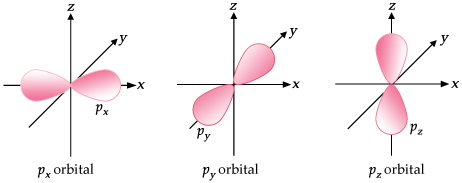 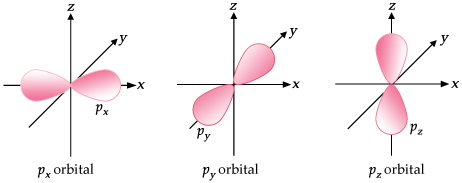 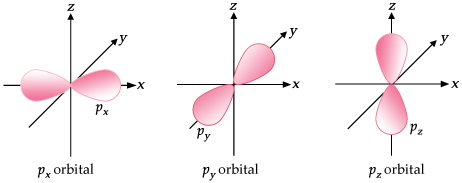 Electrons in an orbital
Each orbital is only allowed to have TWO e-s
“Spin Up”
“Spin Down”
[Speaker Notes: For info on Carbon-14 check out: http://science.howstuffworks.com/carbon-14.htm (decay rate of C-14 used to predict age of old organic materials)
Atomic Bomb and Nuclear Power – Great Movie “Meltdown at 3-Mile Island” by PBS
For info on Radon http://www.epa.gov/iaq/radon/pubs/ or http://www.nsc.org/ehc/radon.htm]
So how do I tell someone exactly where an electron is???
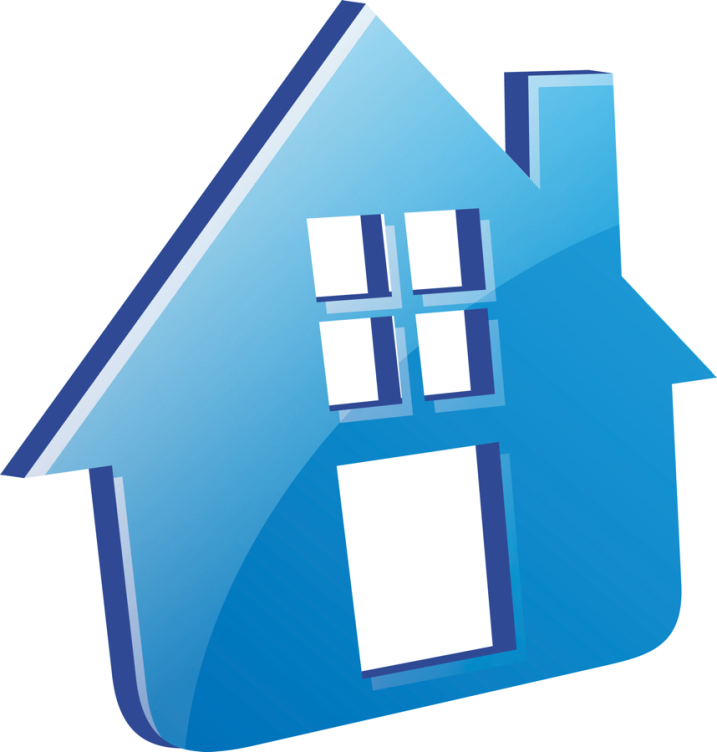 Think about where you live…
California				State
	Pleasanton				City
	Ferdinand Avenue		Street
	#2345 				House #
	
You can write an ADDRESS for where you live

So couldn’t you write an ADDRESS for where the
electrons are in an atom???
[Speaker Notes: For info on Carbon-14 check out: http://science.howstuffworks.com/carbon-14.htm (decay rate of C-14 used to predict age of old organic materials)
Atomic Bomb and Nuclear Power – Great Movie “Meltdown at 3-Mile Island” by PBS
For info on Radon http://www.epa.gov/iaq/radon/pubs/ or http://www.nsc.org/ehc/radon.htm]
Where do e- live? What is the address for one?
State			      Energy Level
City			      Type/Shape of Orbital
Street		      Orientation
House #		      Spin up or Spin down
[Speaker Notes: For info on Carbon-14 check out: http://science.howstuffworks.com/carbon-14.htm (decay rate of C-14 used to predict age of old organic materials)
Atomic Bomb and Nuclear Power – Great Movie “Meltdown at 3-Mile Island” by PBS
For info on Radon http://www.epa.gov/iaq/radon/pubs/ or http://www.nsc.org/ehc/radon.htm]
Electron Configuration is an address!
2px +½
Energy Level					
Type/Shape of Orbital			
Orientation					
Spin up or Spin down	 + ½ , - ½
[Speaker Notes: For info on Carbon-14 check out: http://science.howstuffworks.com/carbon-14.htm (decay rate of C-14 used to predict age of old organic materials)
Atomic Bomb and Nuclear Power – Great Movie “Meltdown at 3-Mile Island” by PBS
For info on Radon http://www.epa.gov/iaq/radon/pubs/ or http://www.nsc.org/ehc/radon.htm]
1s+½ ,1s-½ ,2s+½ , 2s-½ 
2px +½ , 2px -½ , 2py +½  2py -½ , 2pz +½ , 2pz -½
1s2 2s22p6
Want to describe where ALL the e-s in an atom were?
Shrink it down and only list the basics!
	Energy levels
   Shapes of Orbitals
   Number of electrons in each orbital

	1s2 2s2 2p6  3s2  3p4     
                                   = 2+2+6+2+4 = 16 e-       Sulfur!
Steps to finding all the electrons
Pick an atom
 Find the number of electrons it has
 Start putting electrons into the orbitals
   Use an ORBITAL CHART/DIAGRAM
 List which orbitals you used and how    many electrons in each one
Orbital Diagram
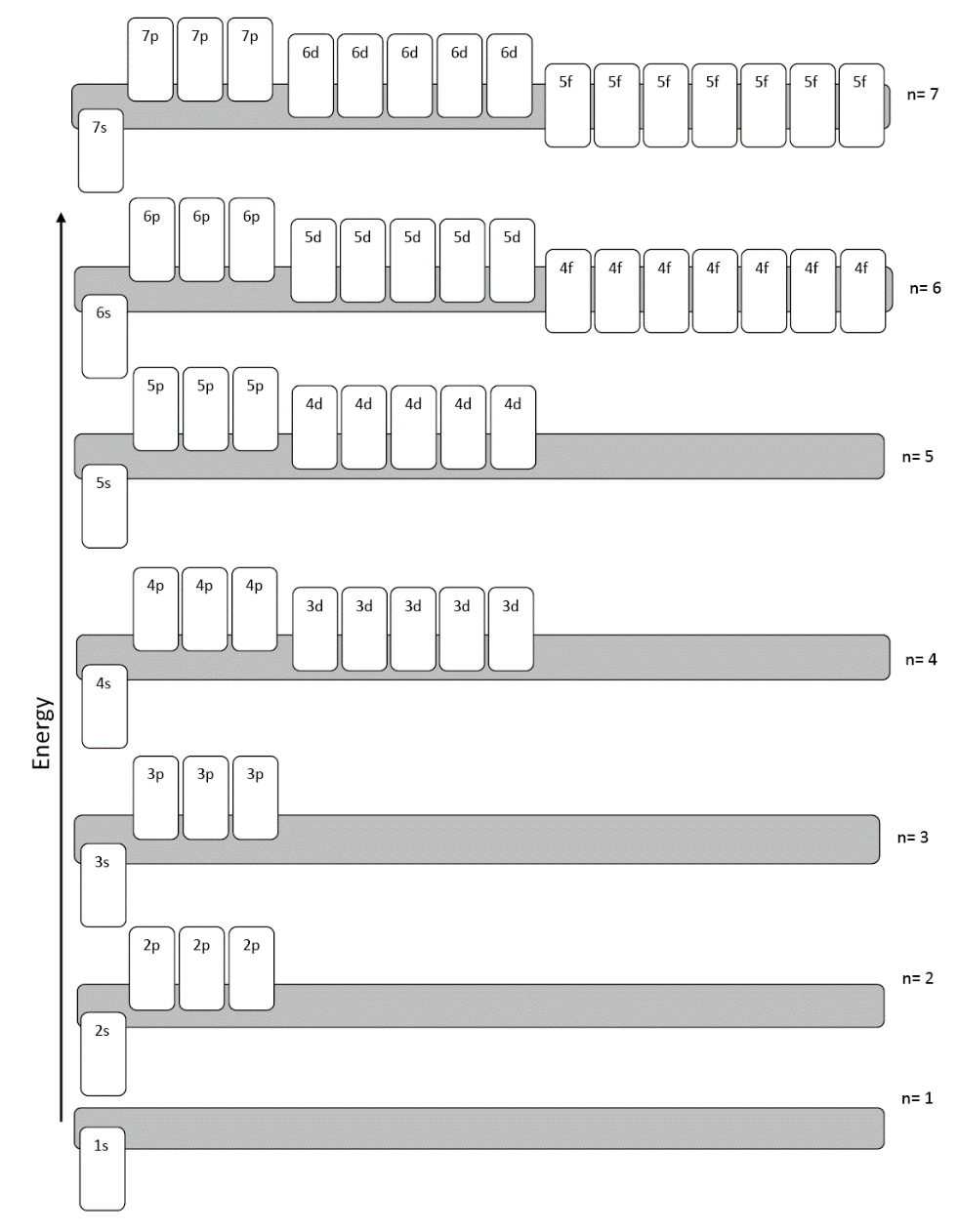 A chart that shows you the order that the orbitals go in.
Rules for putting e-s in orbital diagrams
Aufbau Principle
An electron occupies the lowest energy
orbital that it can.
Means:  Fill from the bottom up		Electrons are lazy!
Rules for putting e-s in orbital diagrams
Pauli Exclusion Principle
No two electrons in the same atom can have
the same set of 4 quantum numbers

Means: If there are two e-s in one orbital,             one must be spin up, one spin down.
			They can’t have exactly the              same  “address”
Rules for putting e-s in orbital diagrams
Hund’s Rule
Orbitals of equal energy are each occupied by
one electron before any orbital is occupied by a
second electron.
			
Means:  If there are more than one orbital at                the same energy, put one electron              into each orbital before pairing up 
			Don’t share a bedroom unless              you have to!